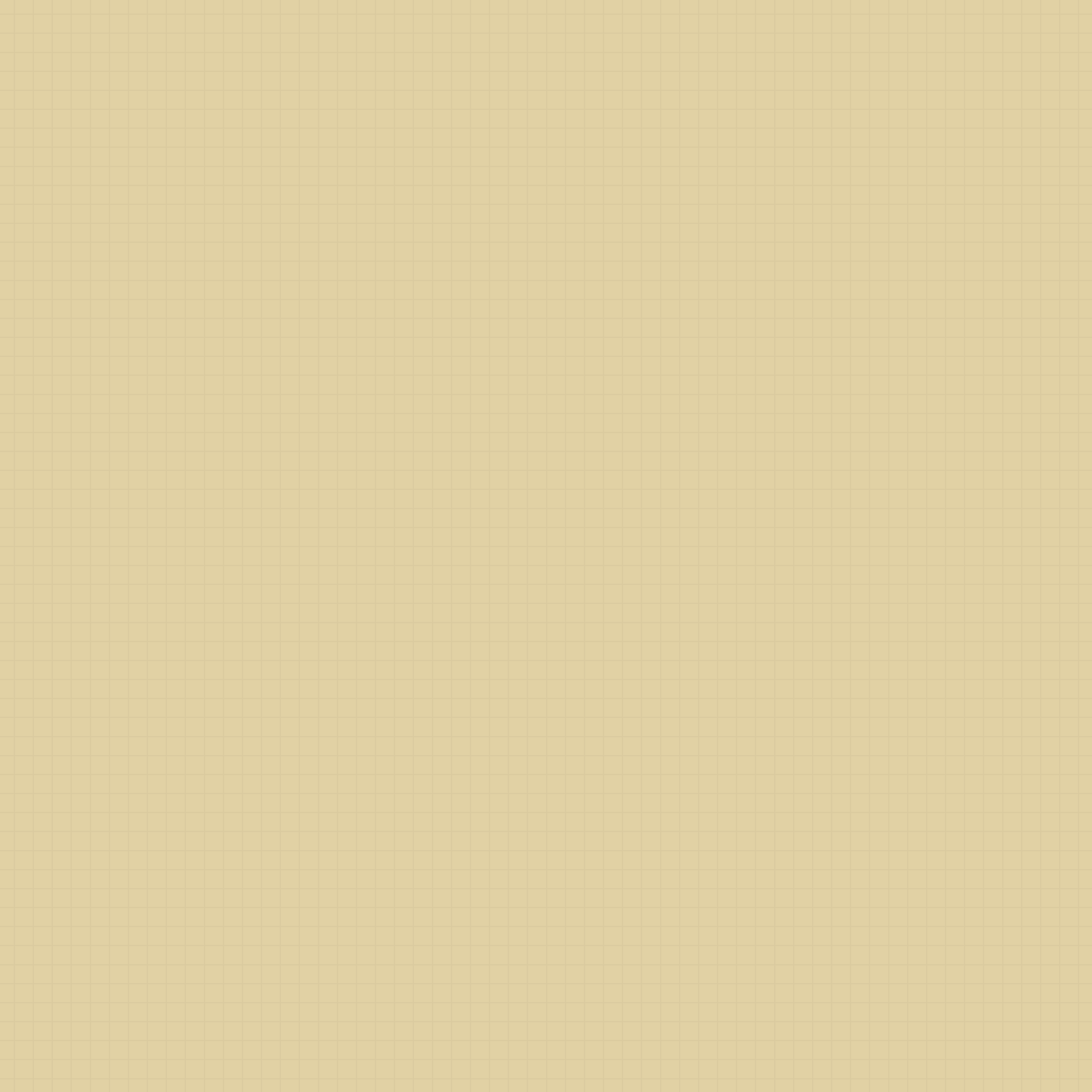 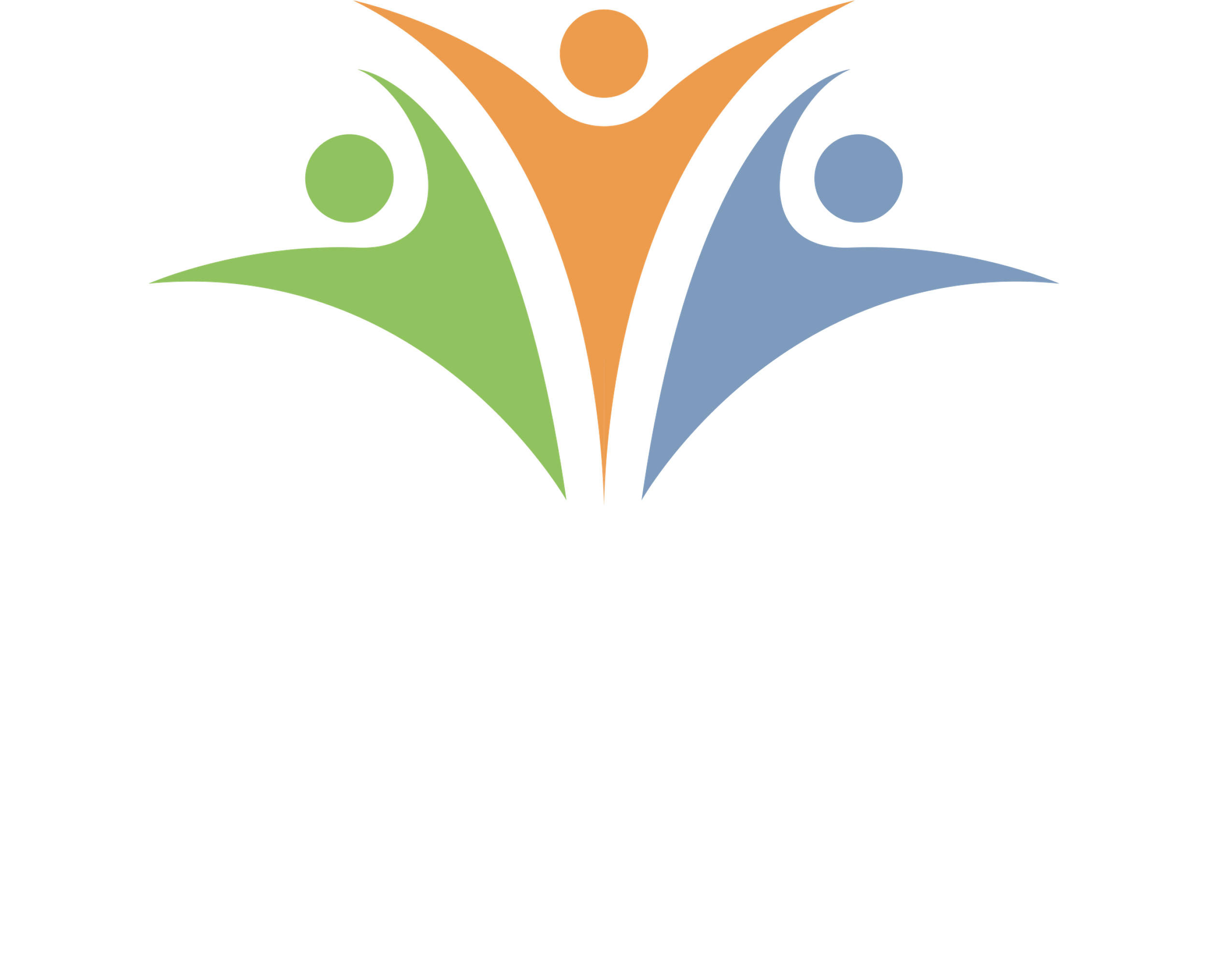 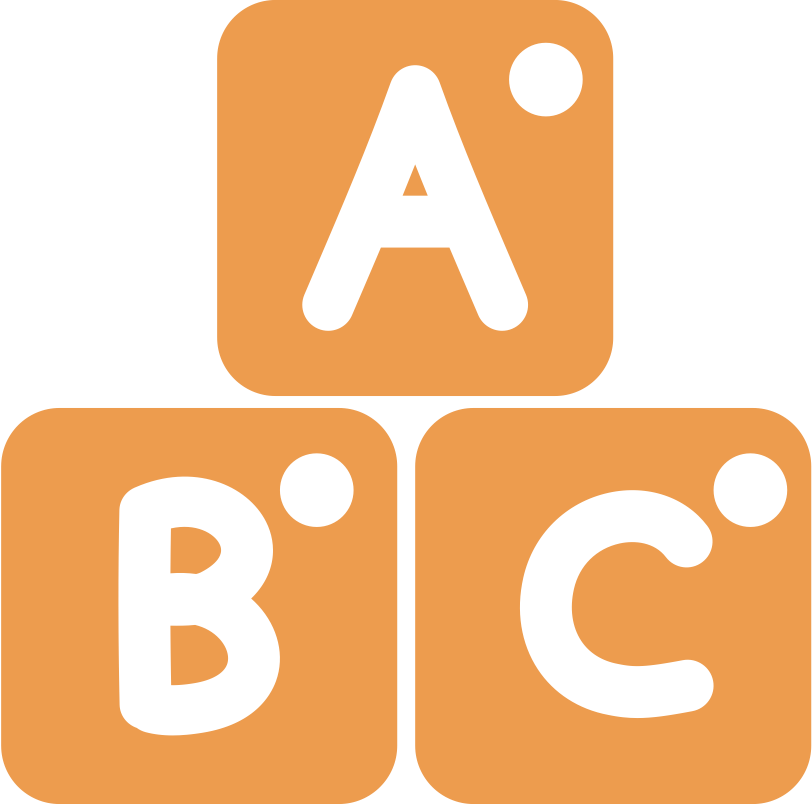 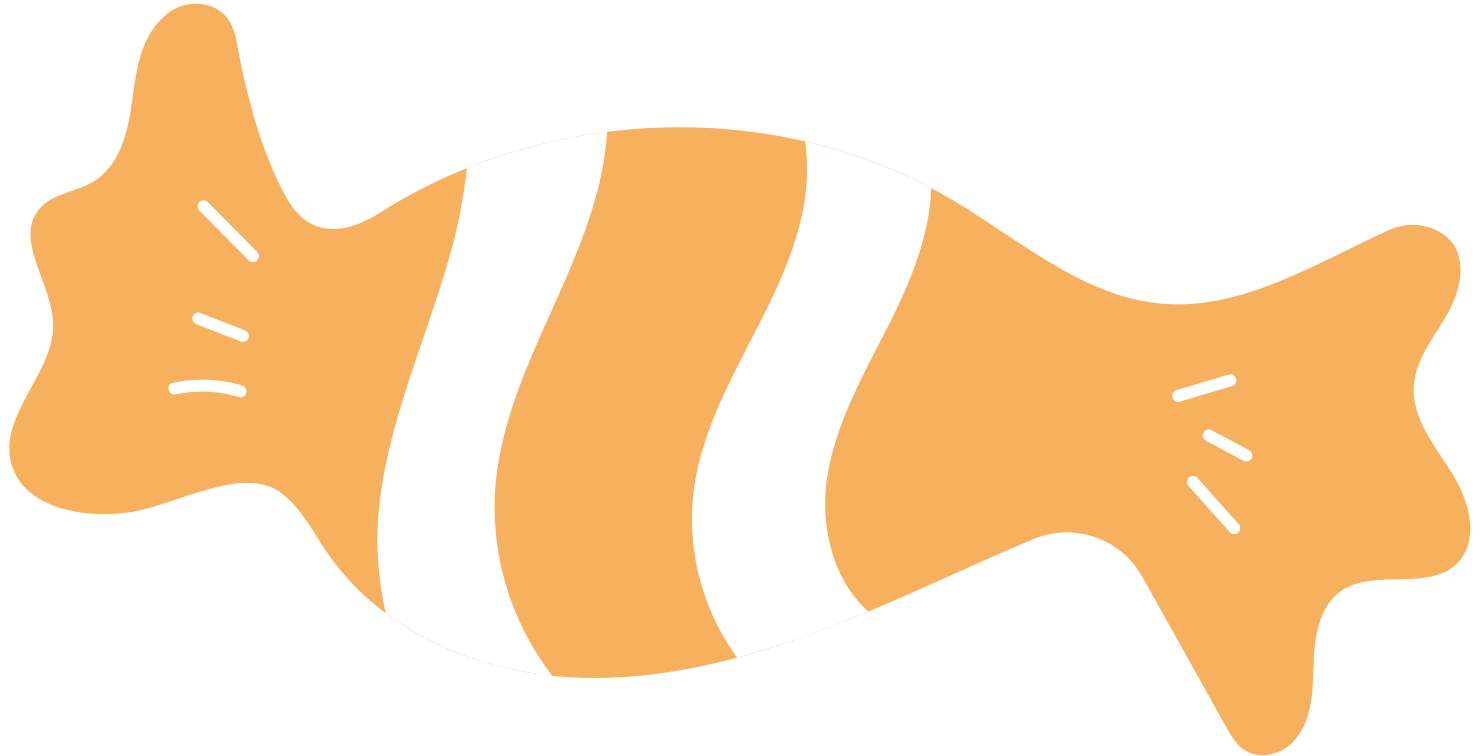 NYC PUBLIC SCHOOLS
LITERACY COLLABORATIVE
Sonidos de Dígrafo
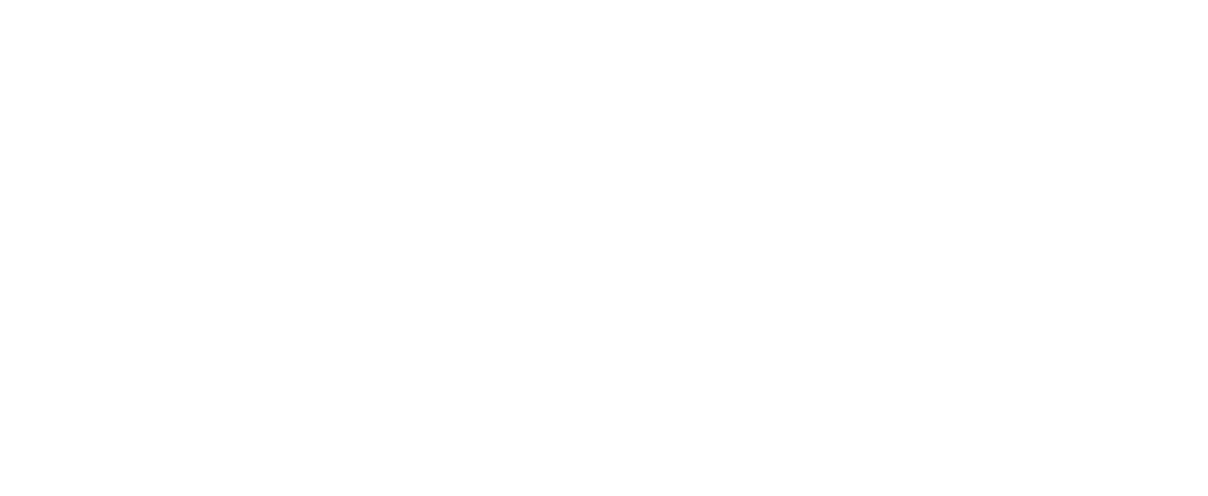 Una Actividad Interactiva para Niños y sus Familias
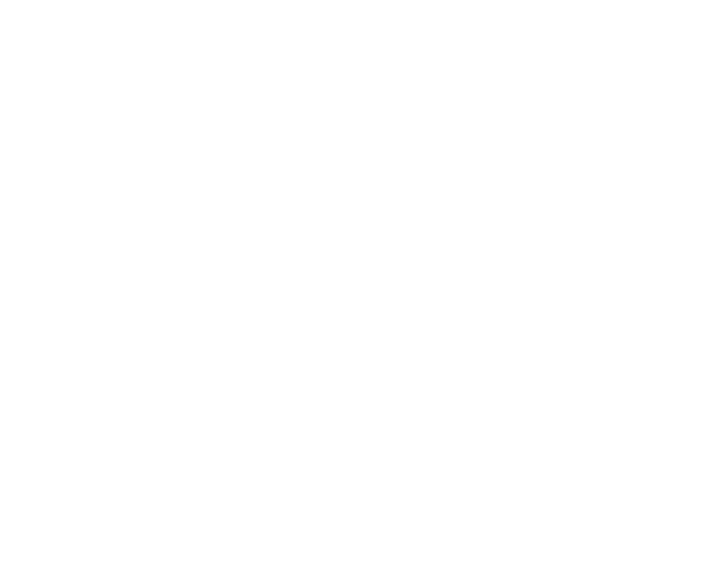 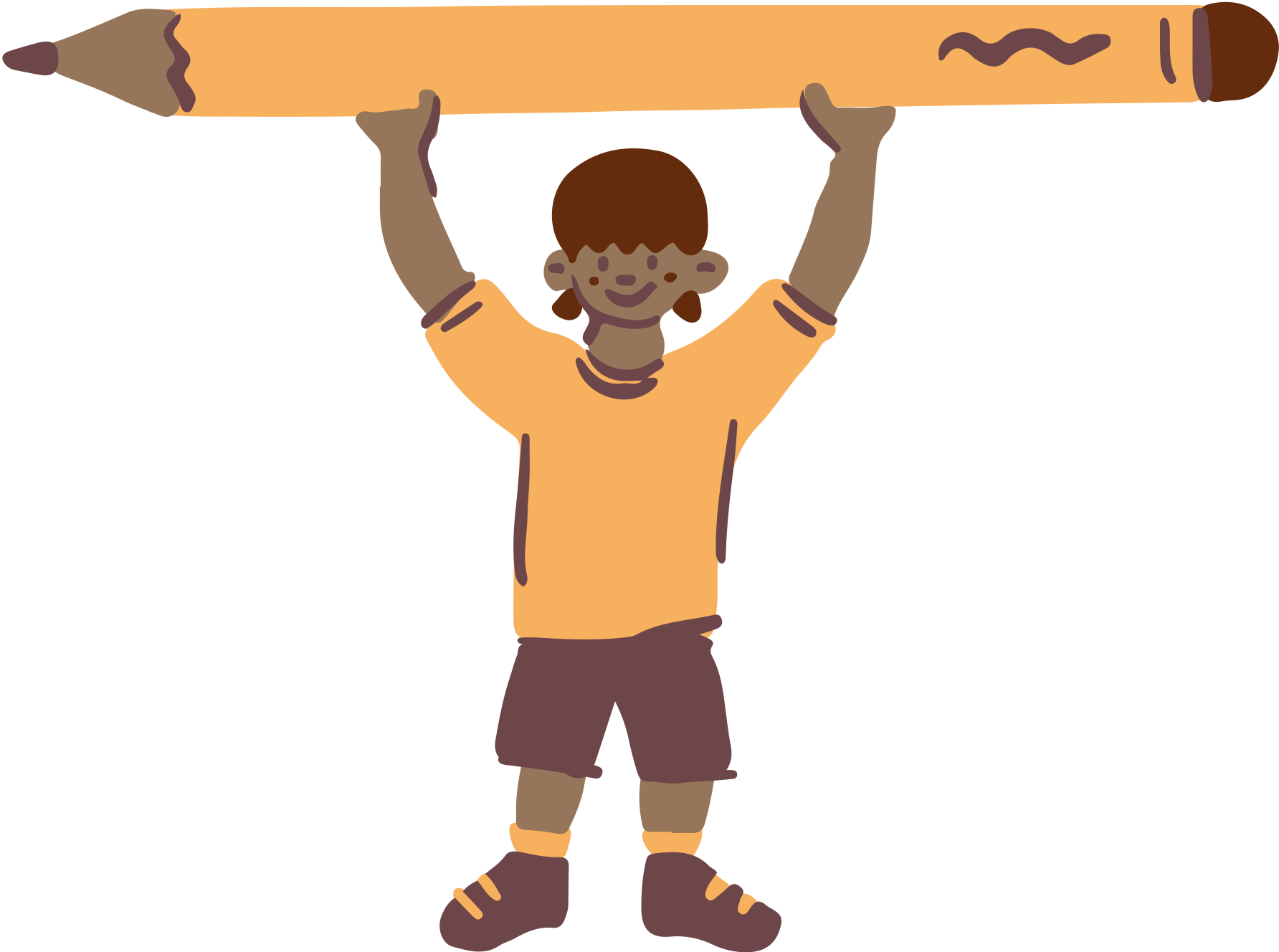 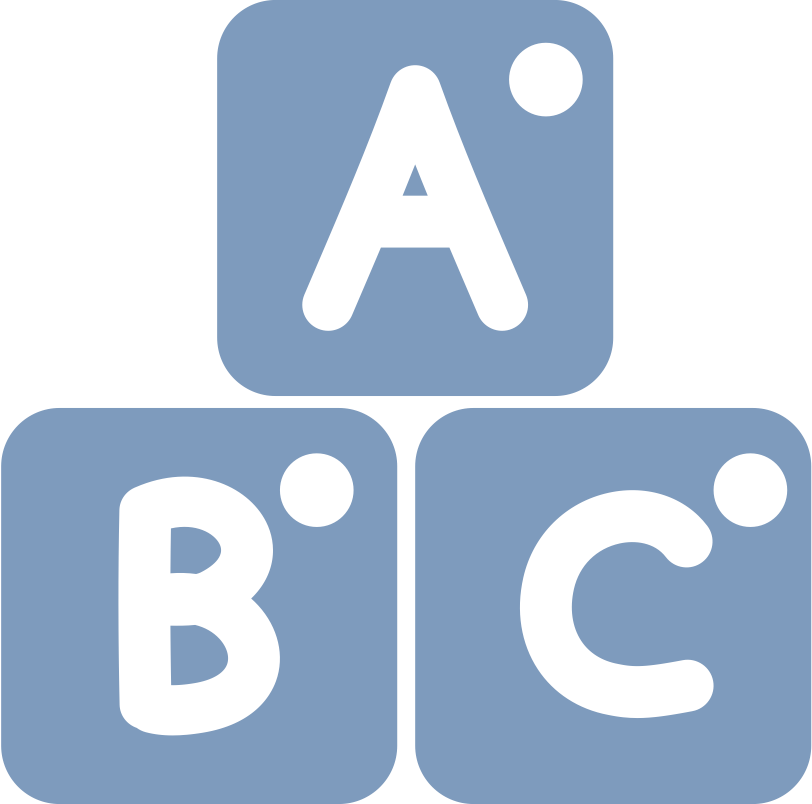 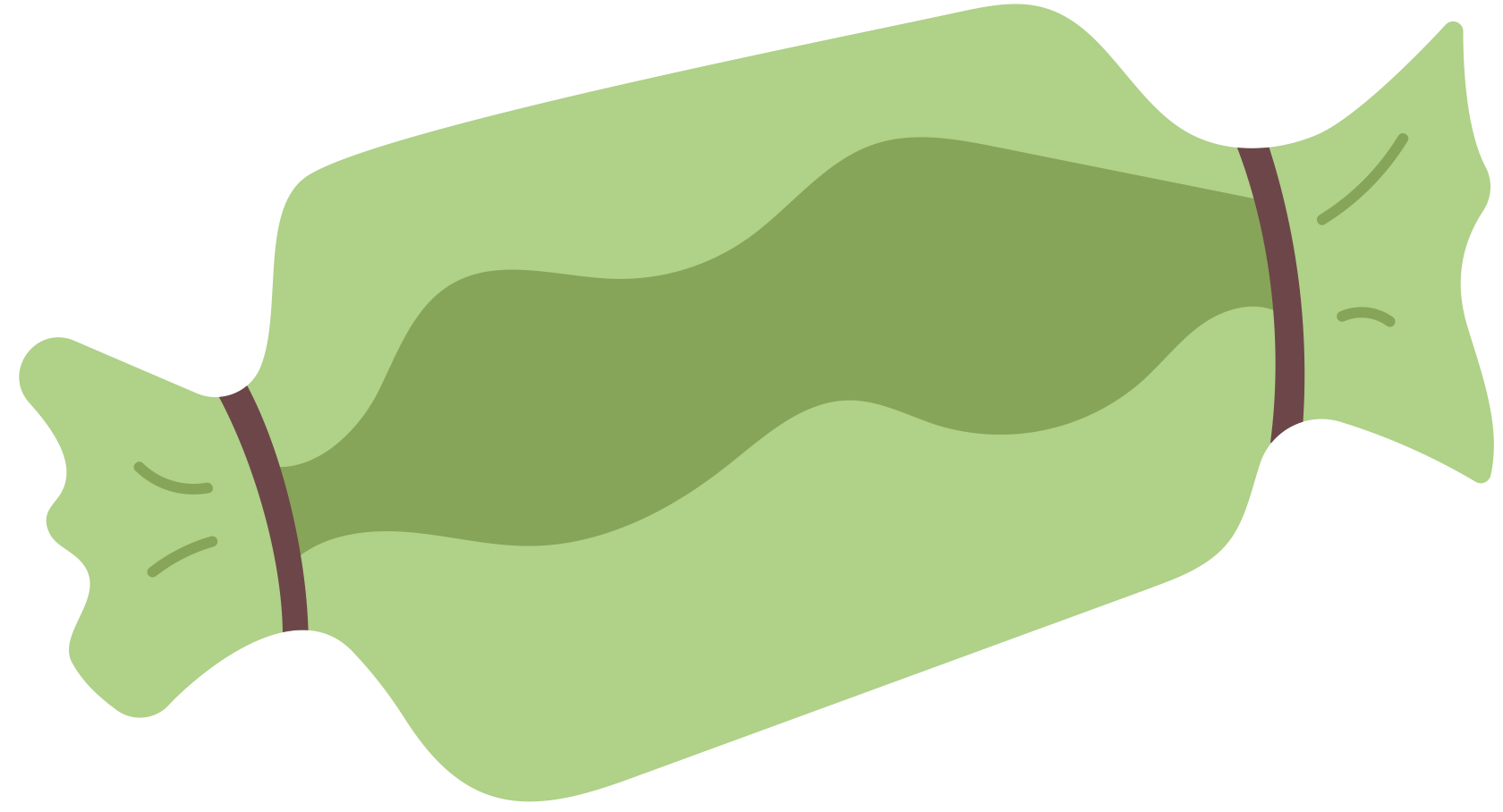 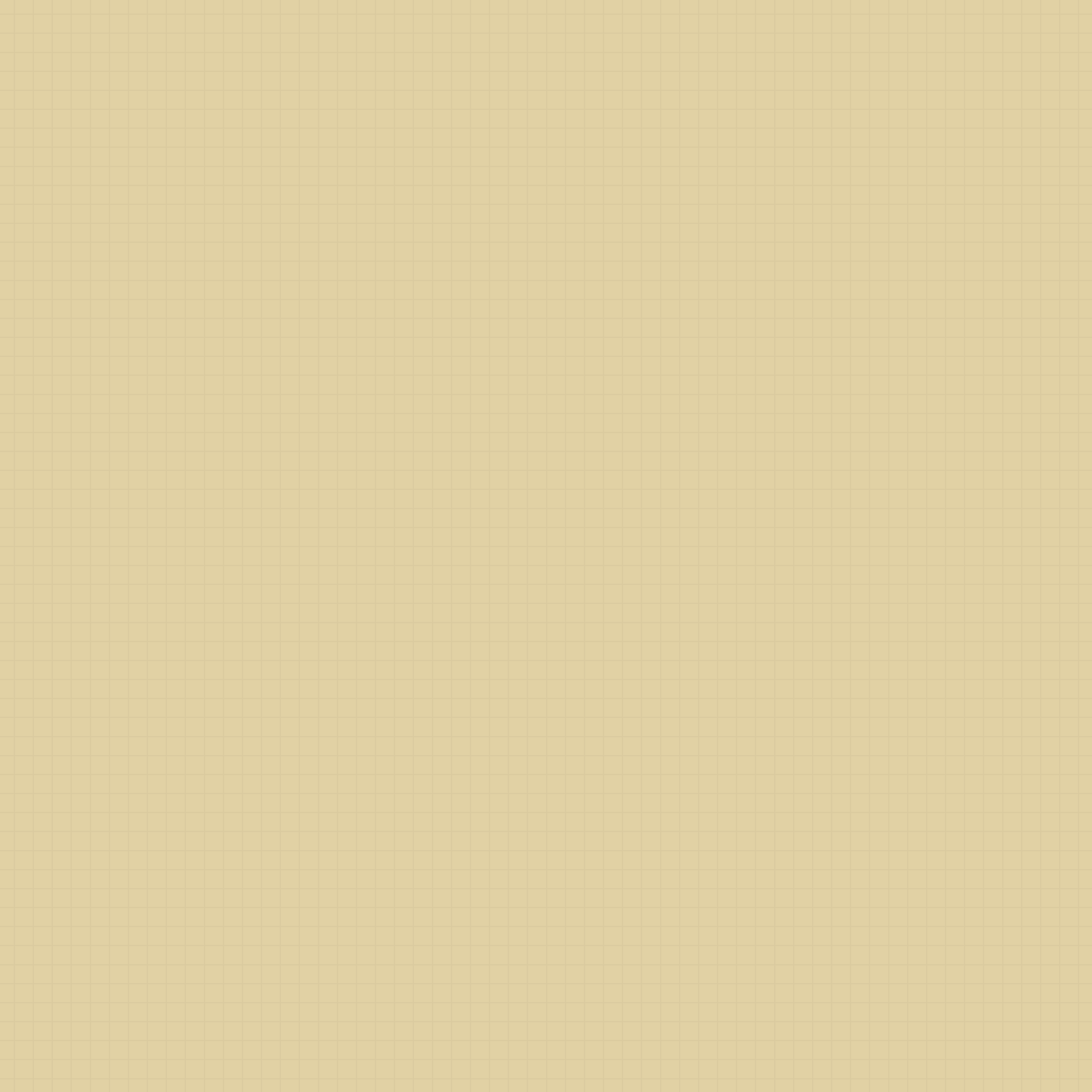 INDICACIONES
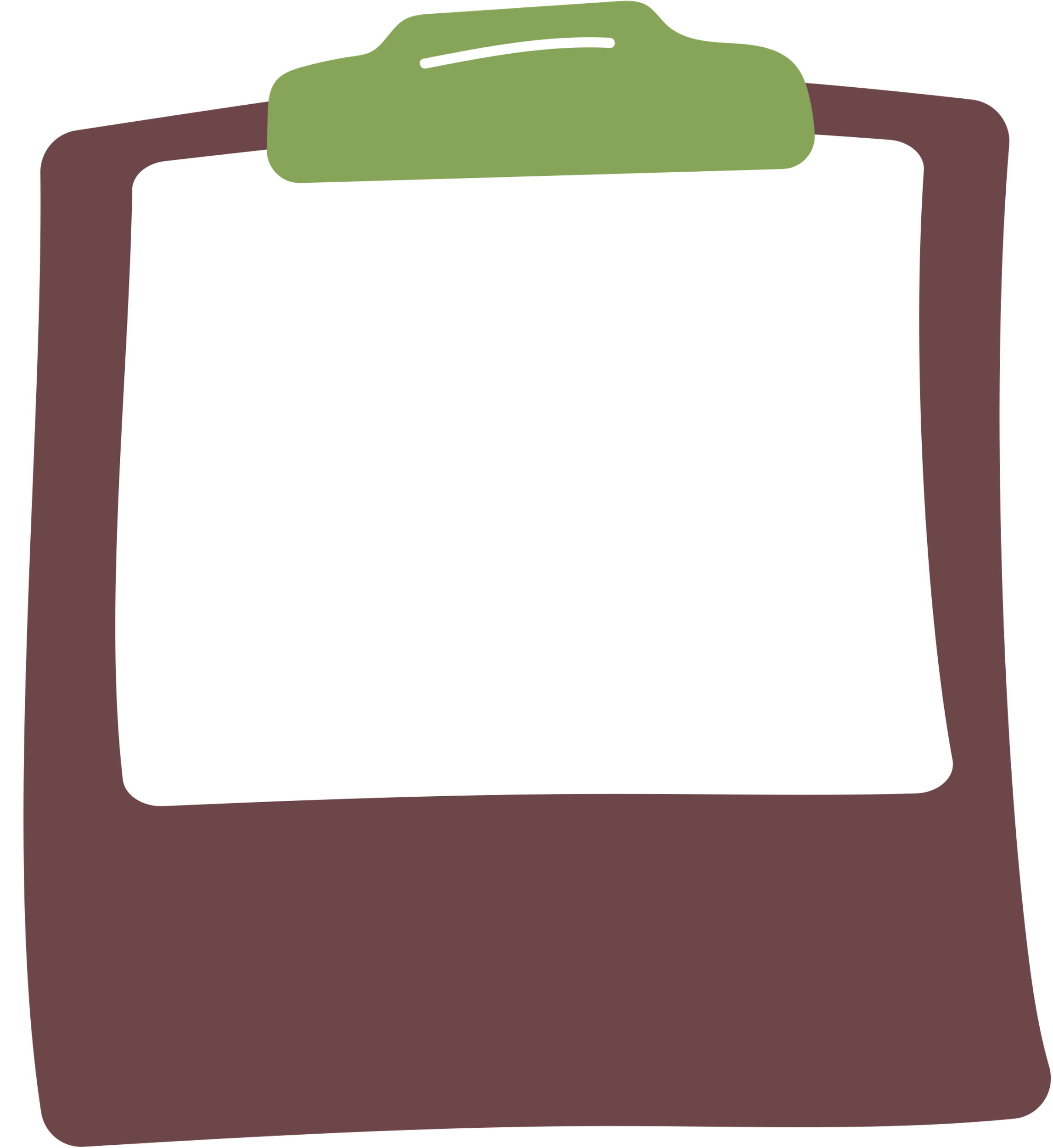 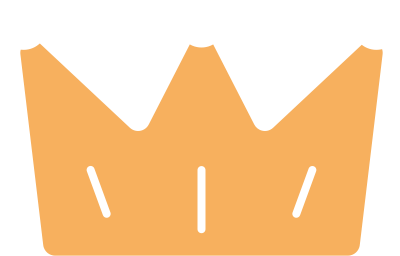 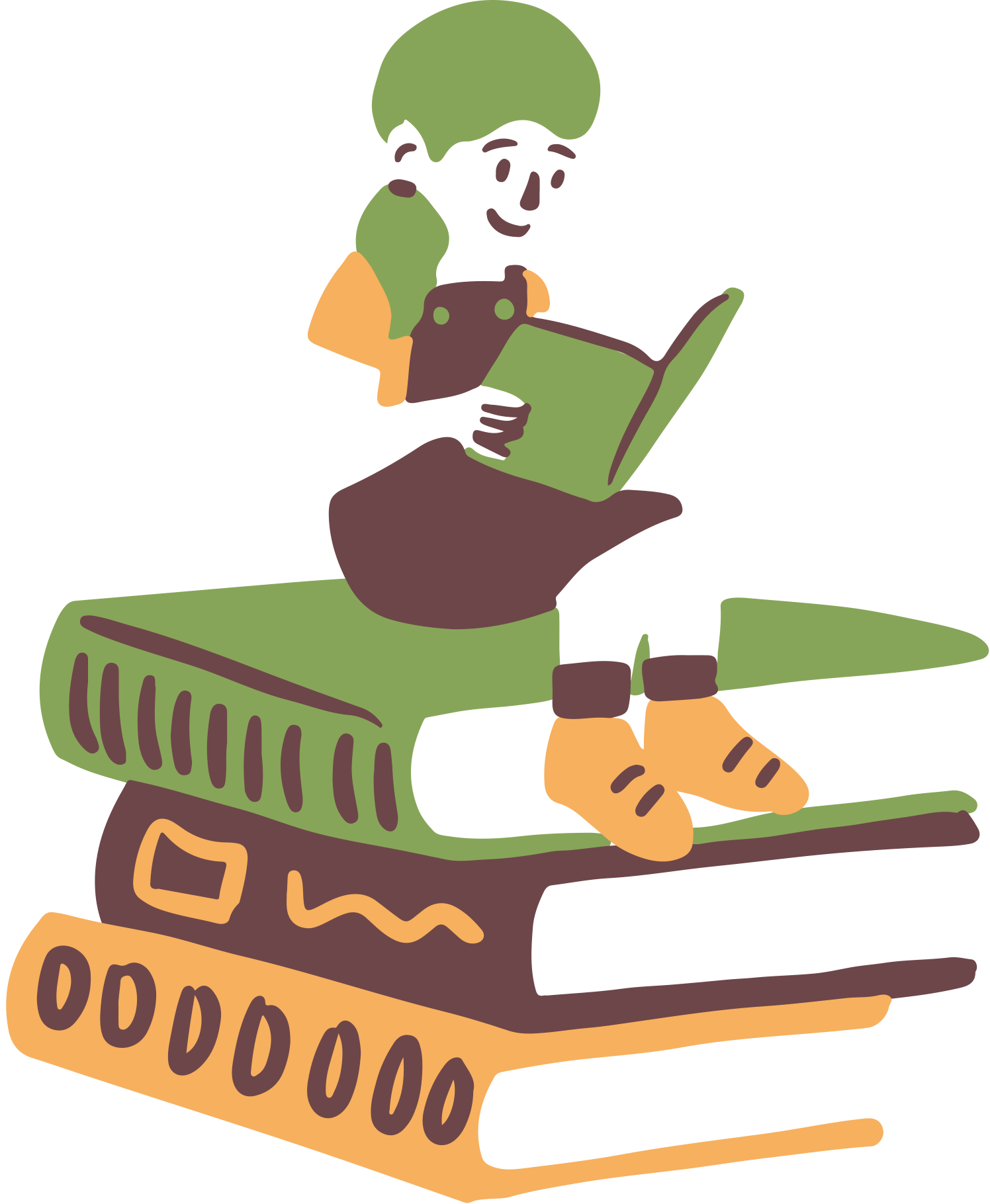 SONIDOS DE DÍGRAFO

Siéntese con su hijo y haga clic en la tarjeta y escuche la(s) letra(s), la palabra clave y el sonido.

Repita la(s) letra(s), la palabra clave y el sonido para su hijo y pídale que lo repita después de usted.

Pregúnteles: "¿Qué otras palabras se les ocurren que tengan estos dígrafos?"
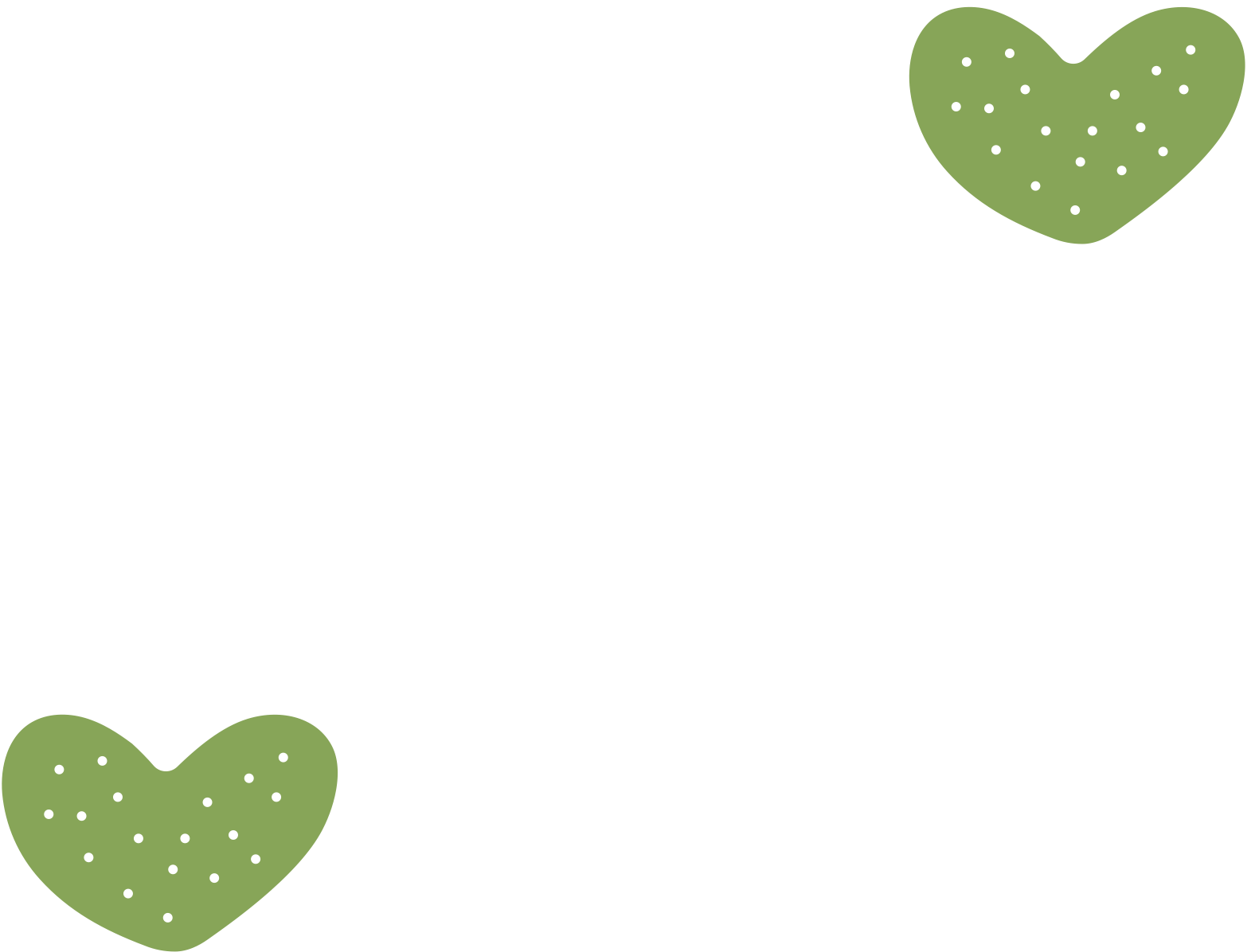 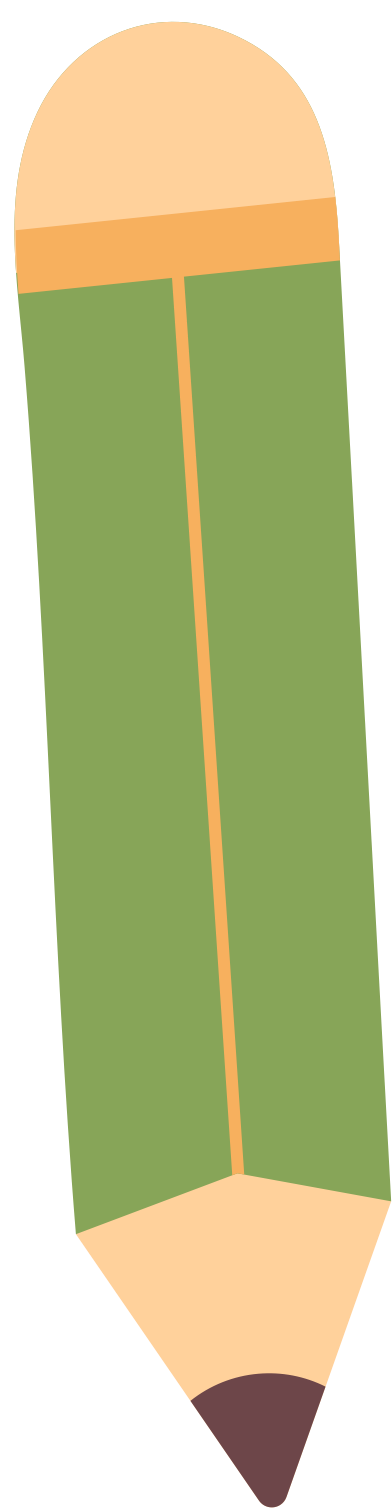 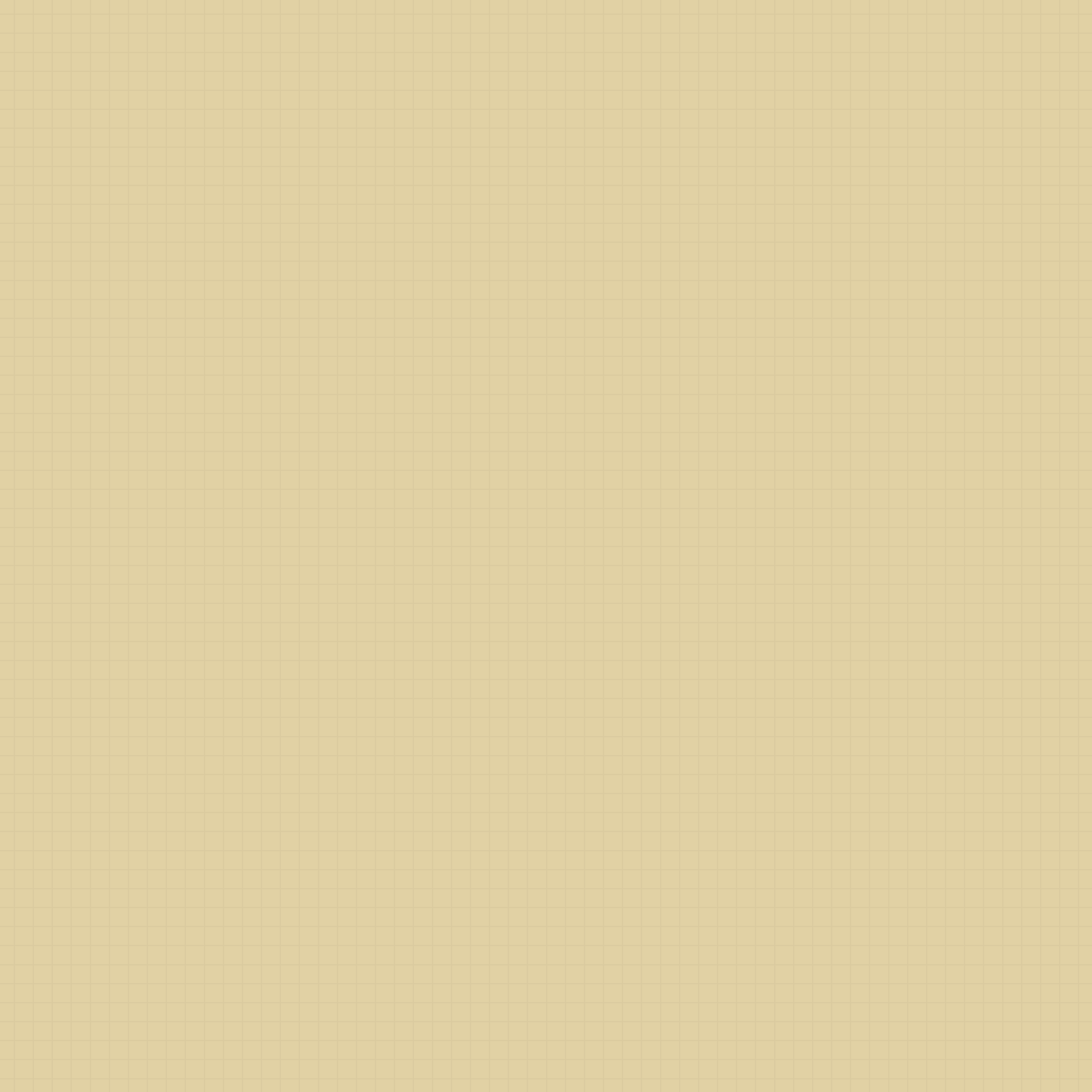 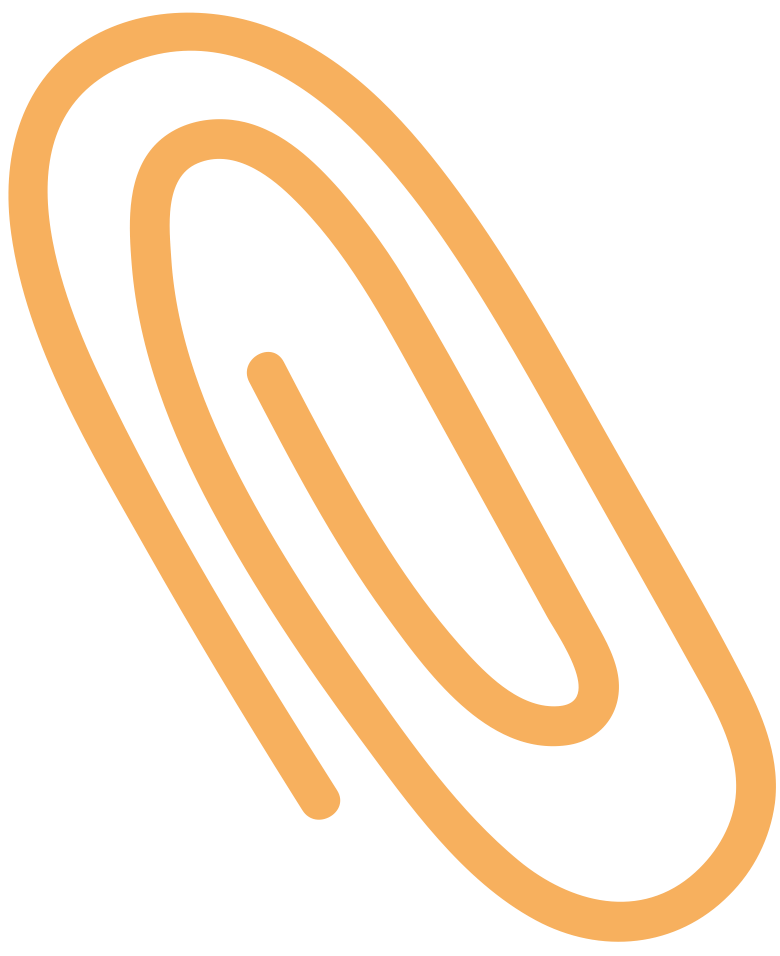 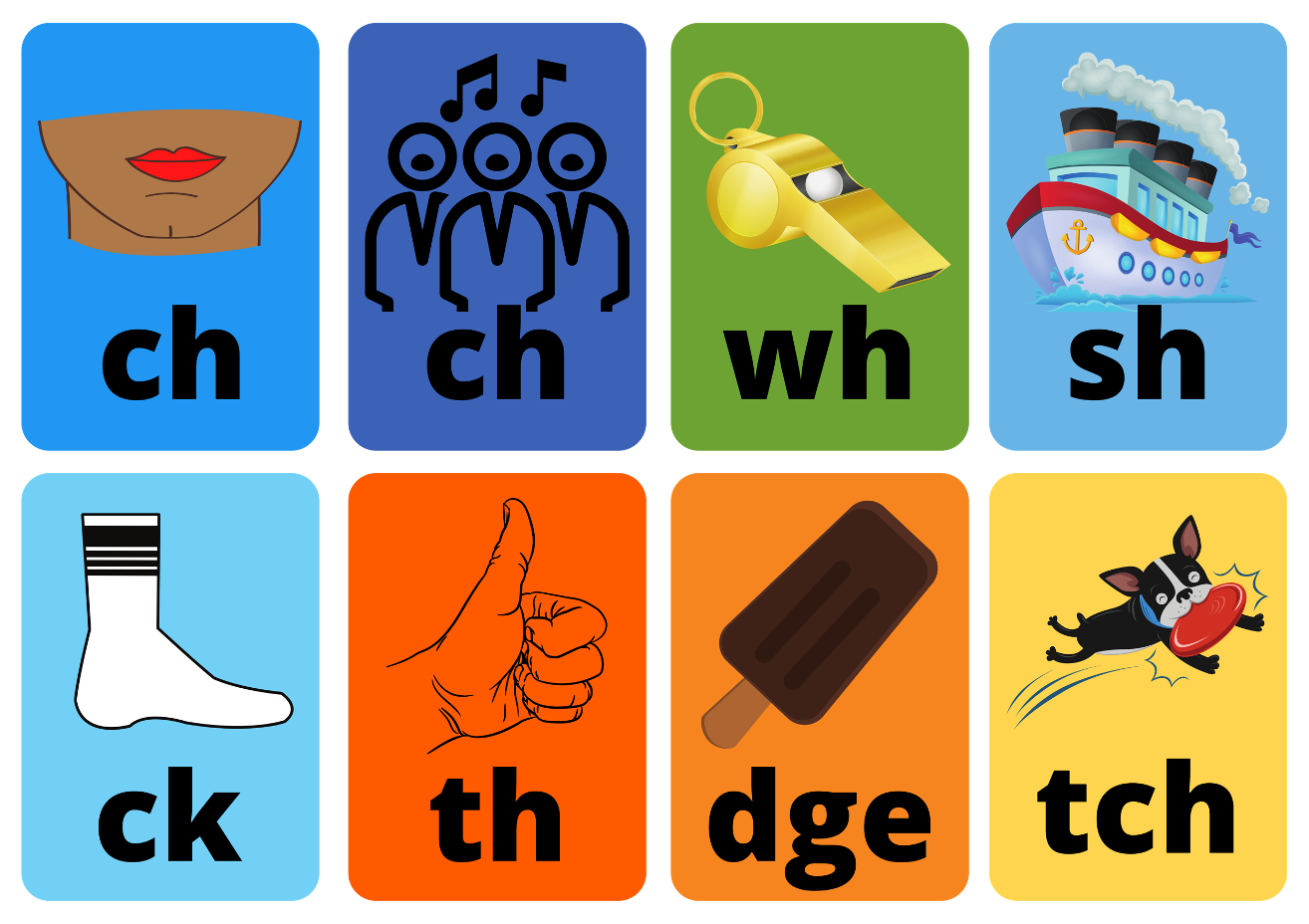 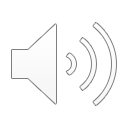 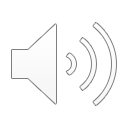 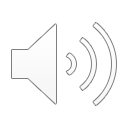 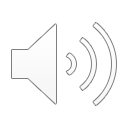 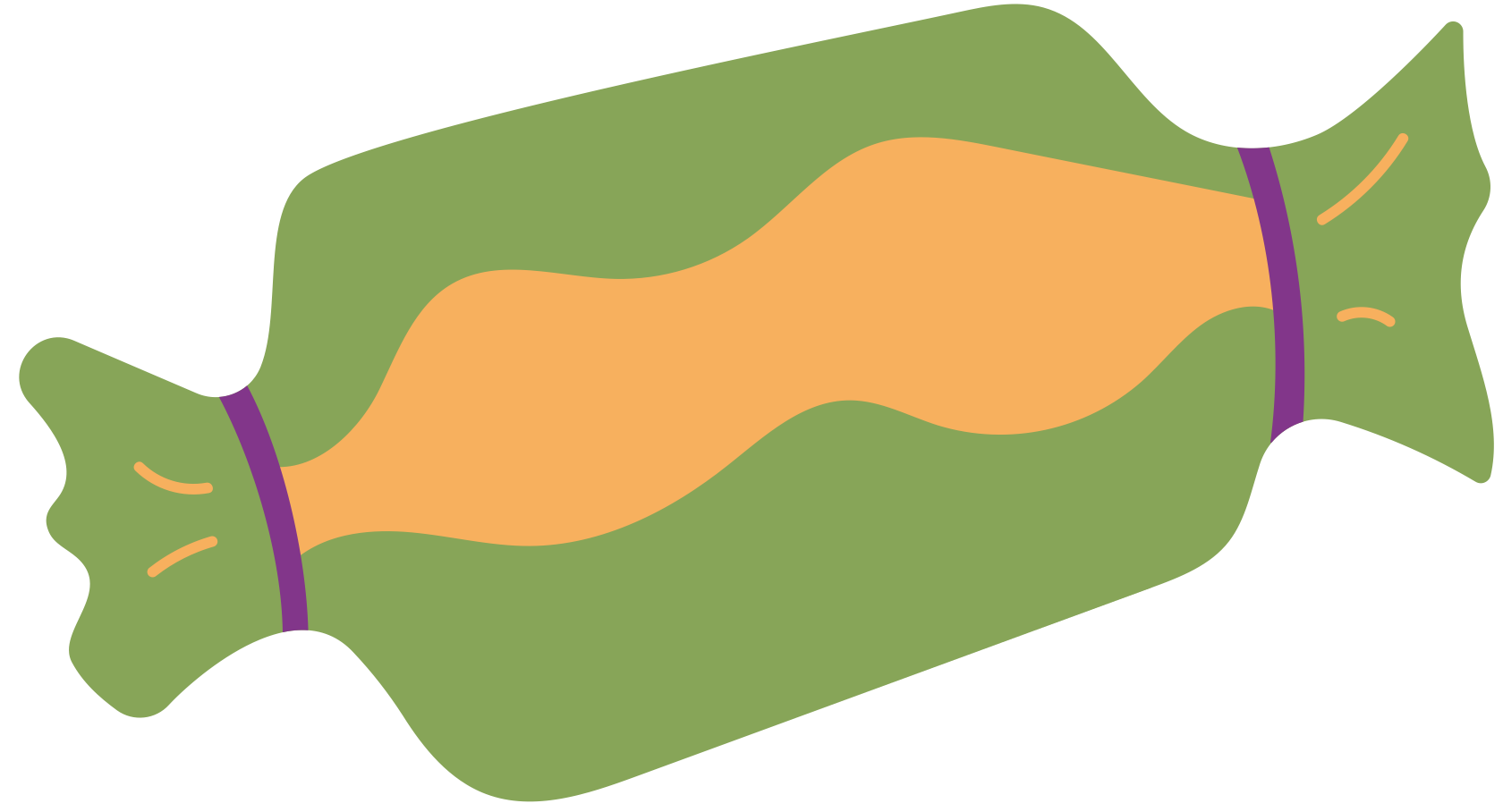 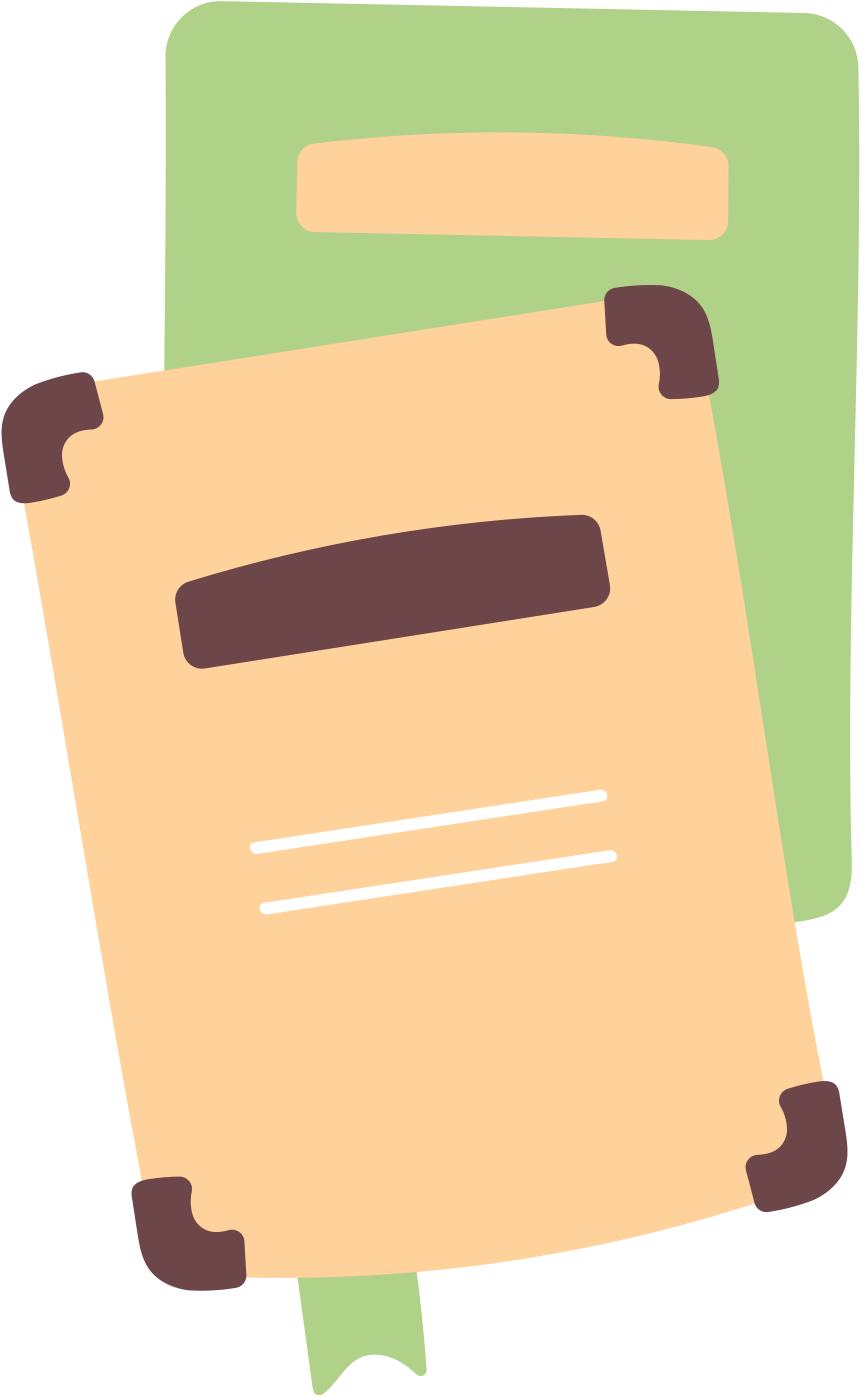 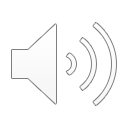 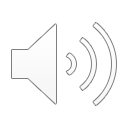 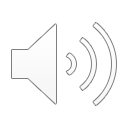 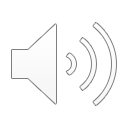 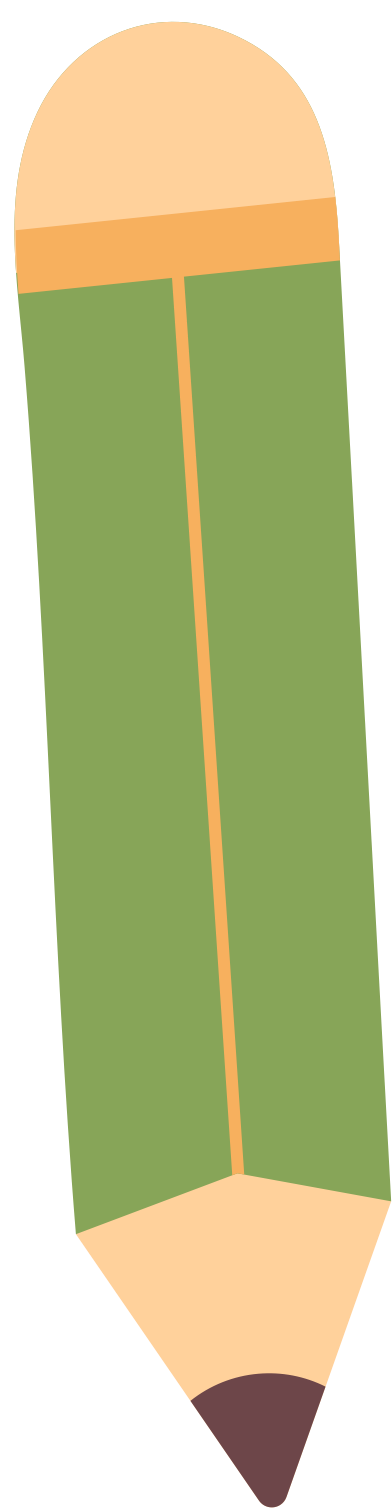 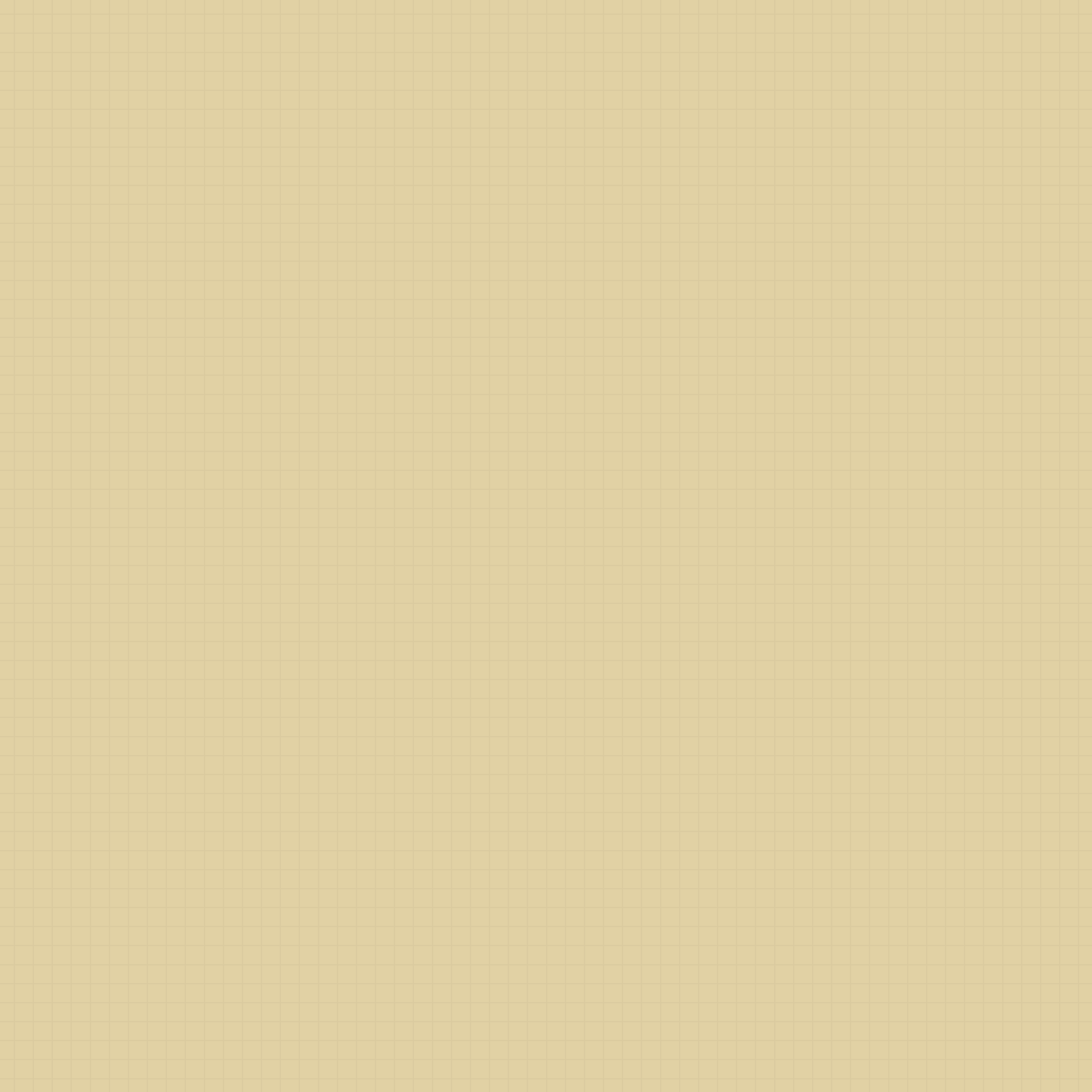 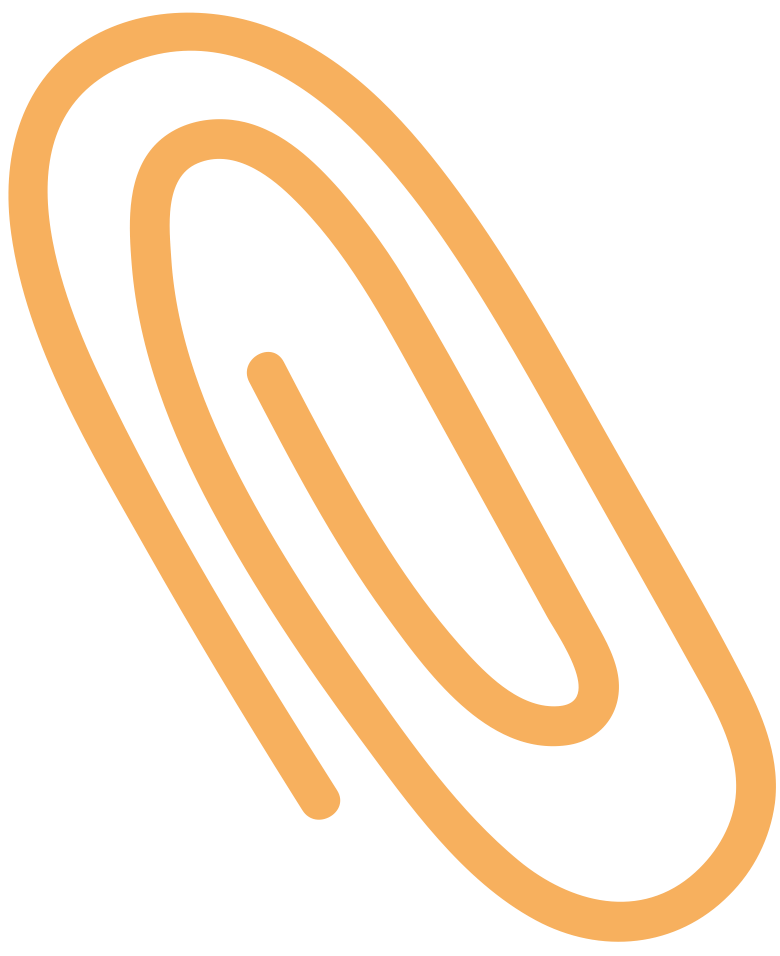 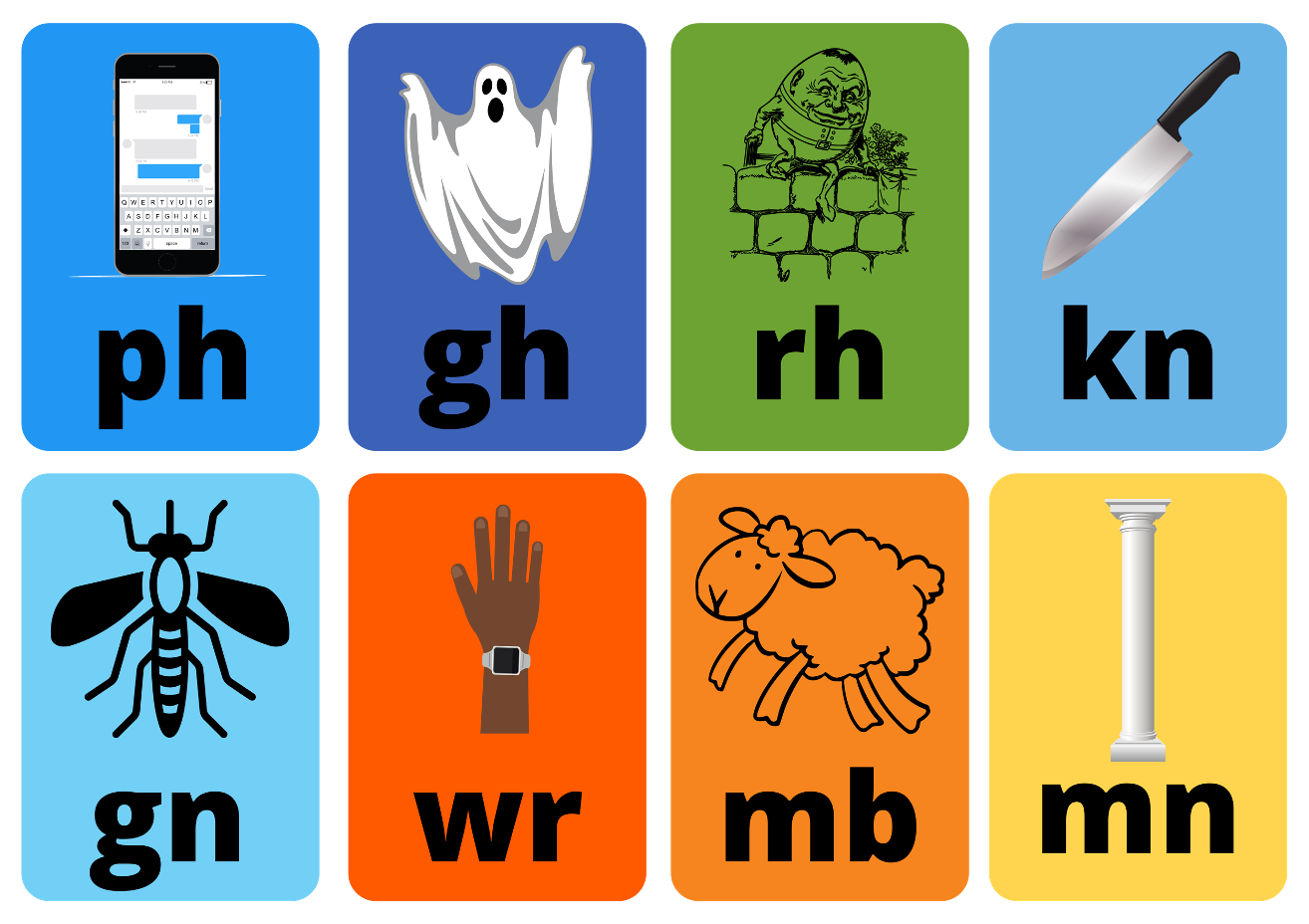 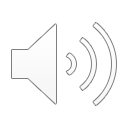 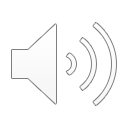 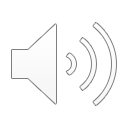 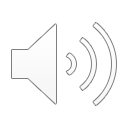 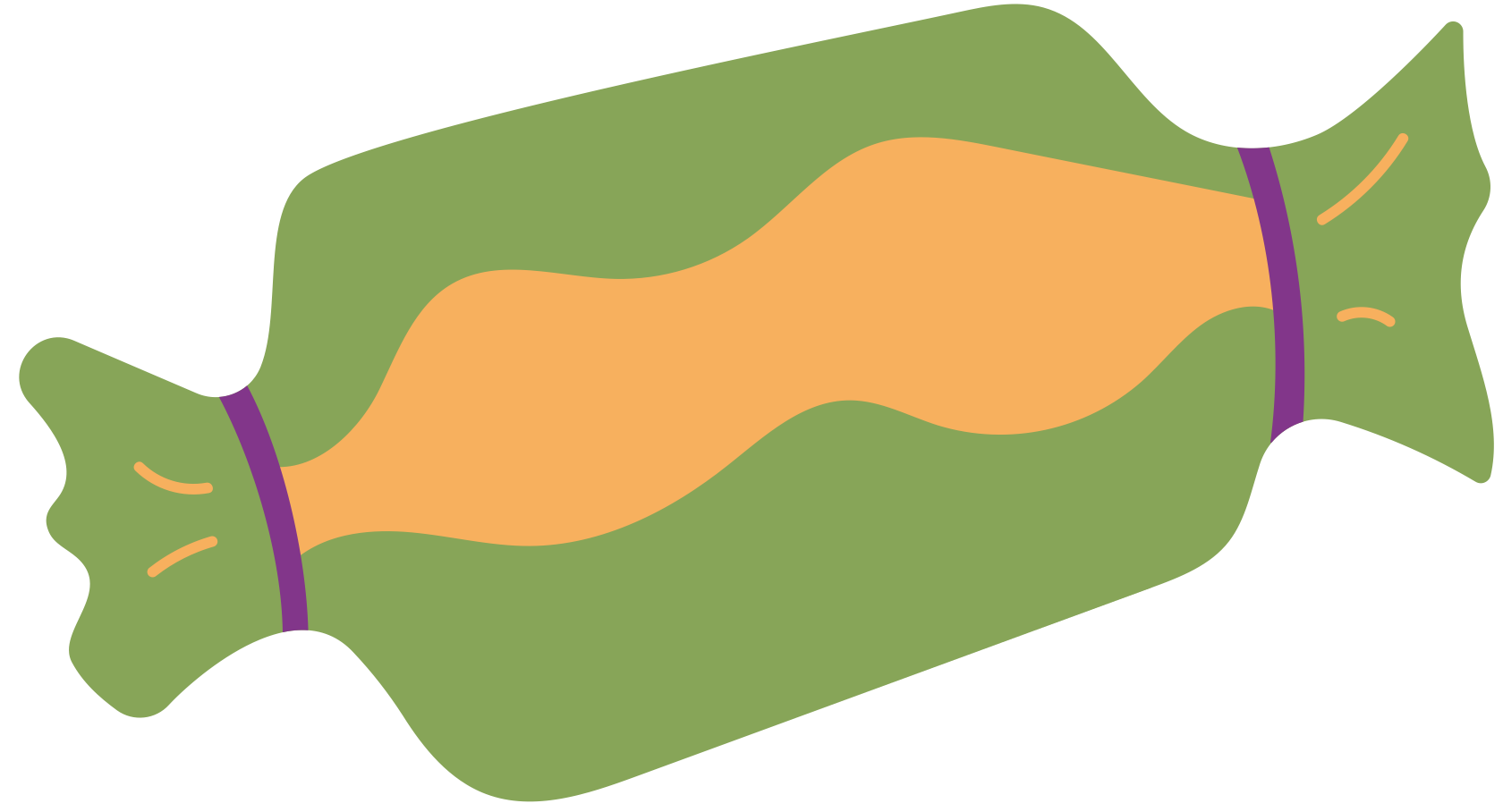 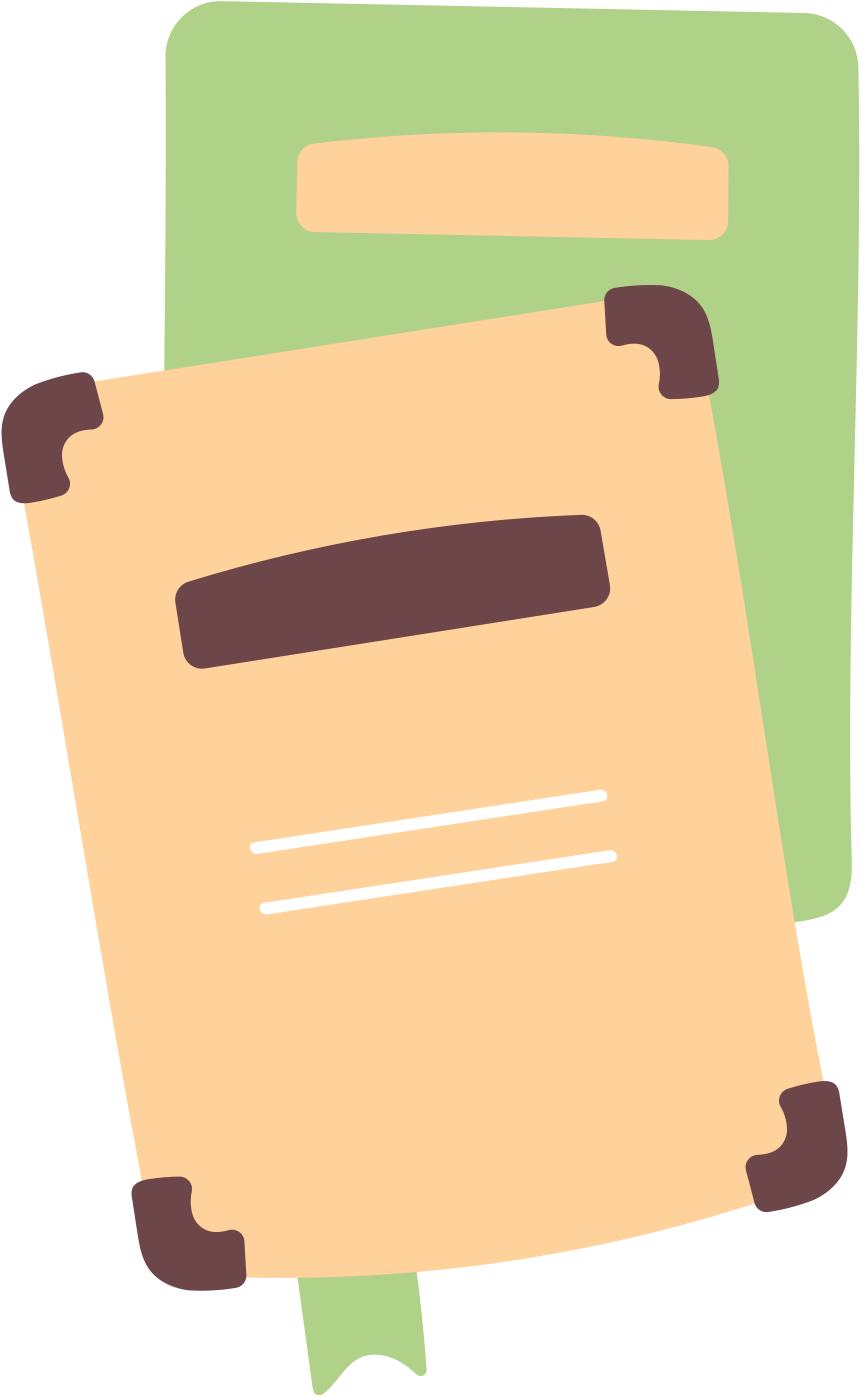 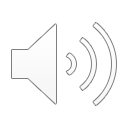 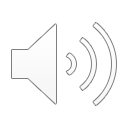 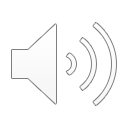 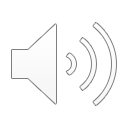 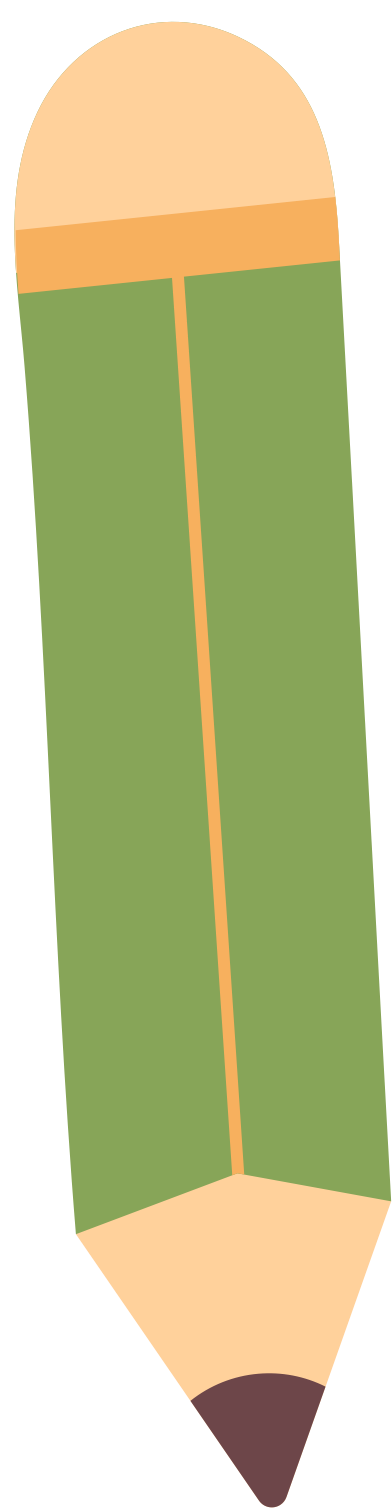 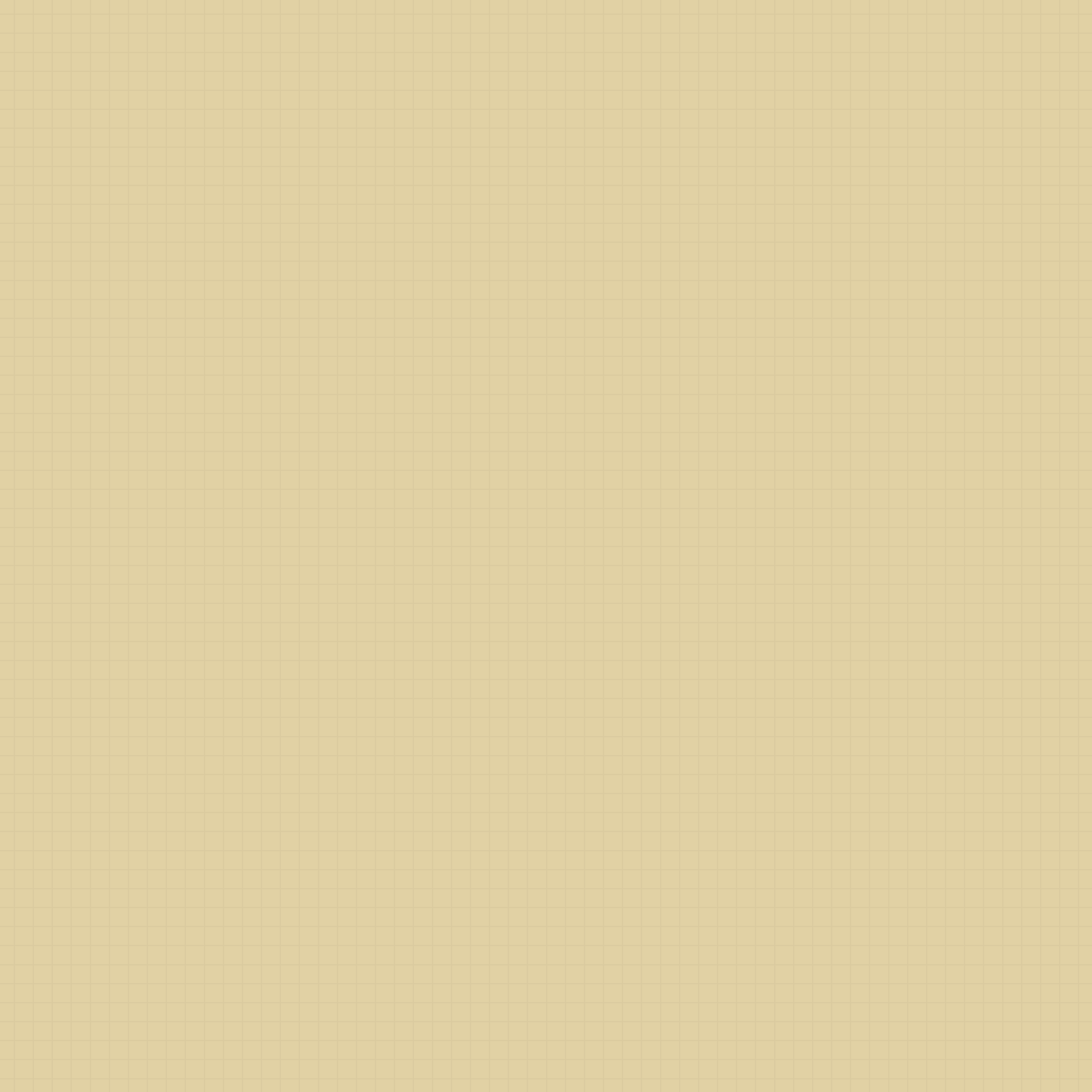 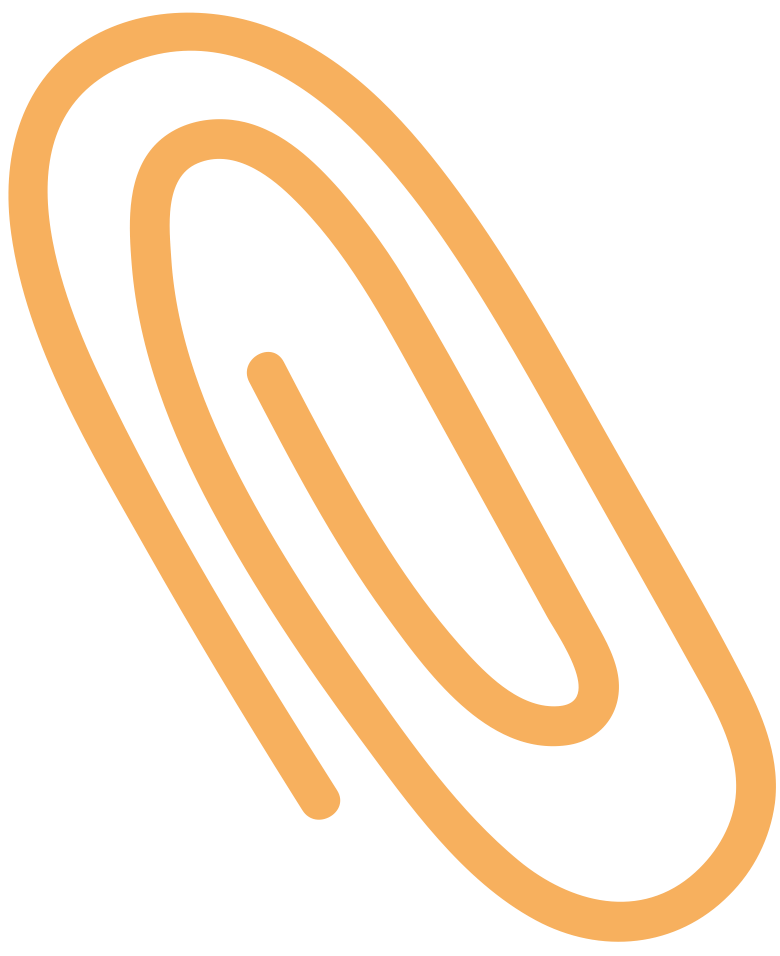 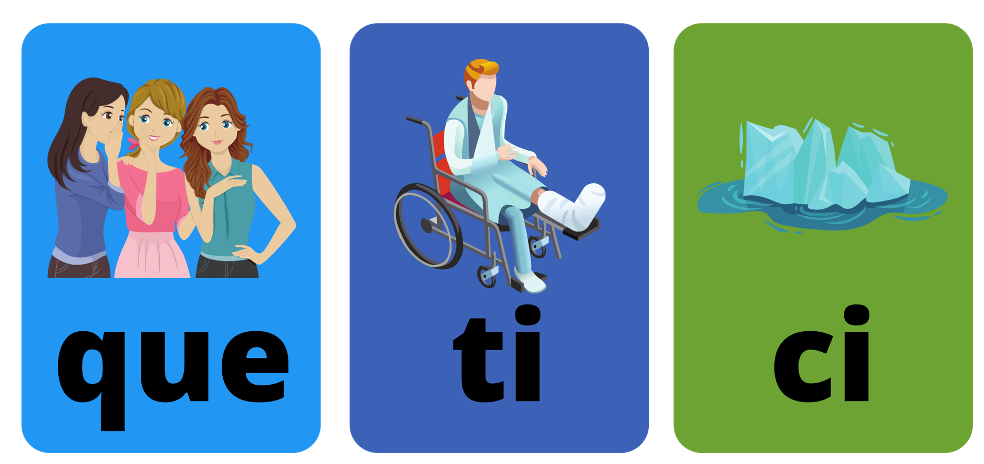 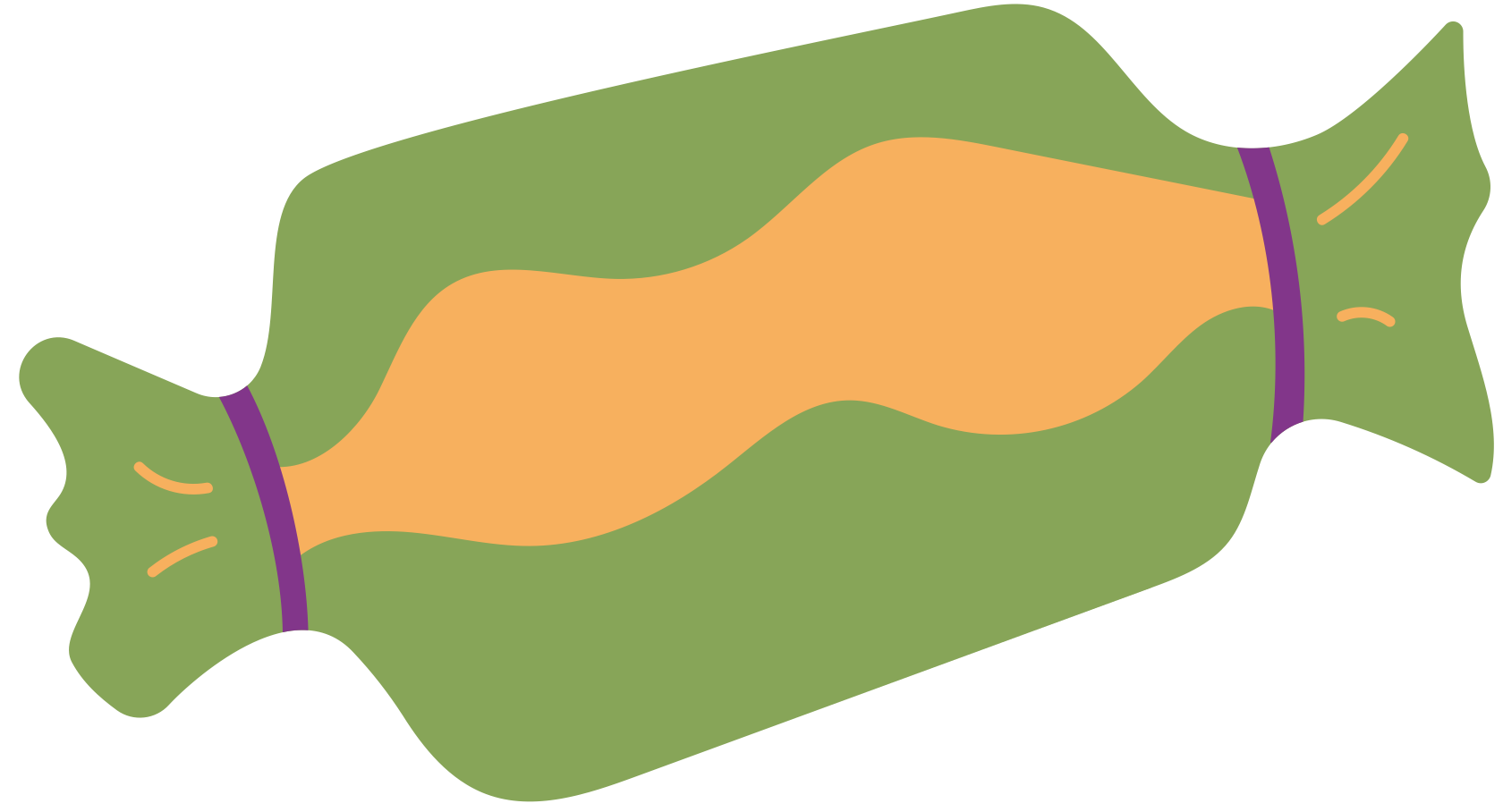 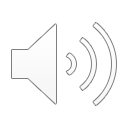 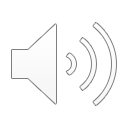 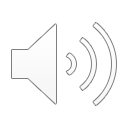 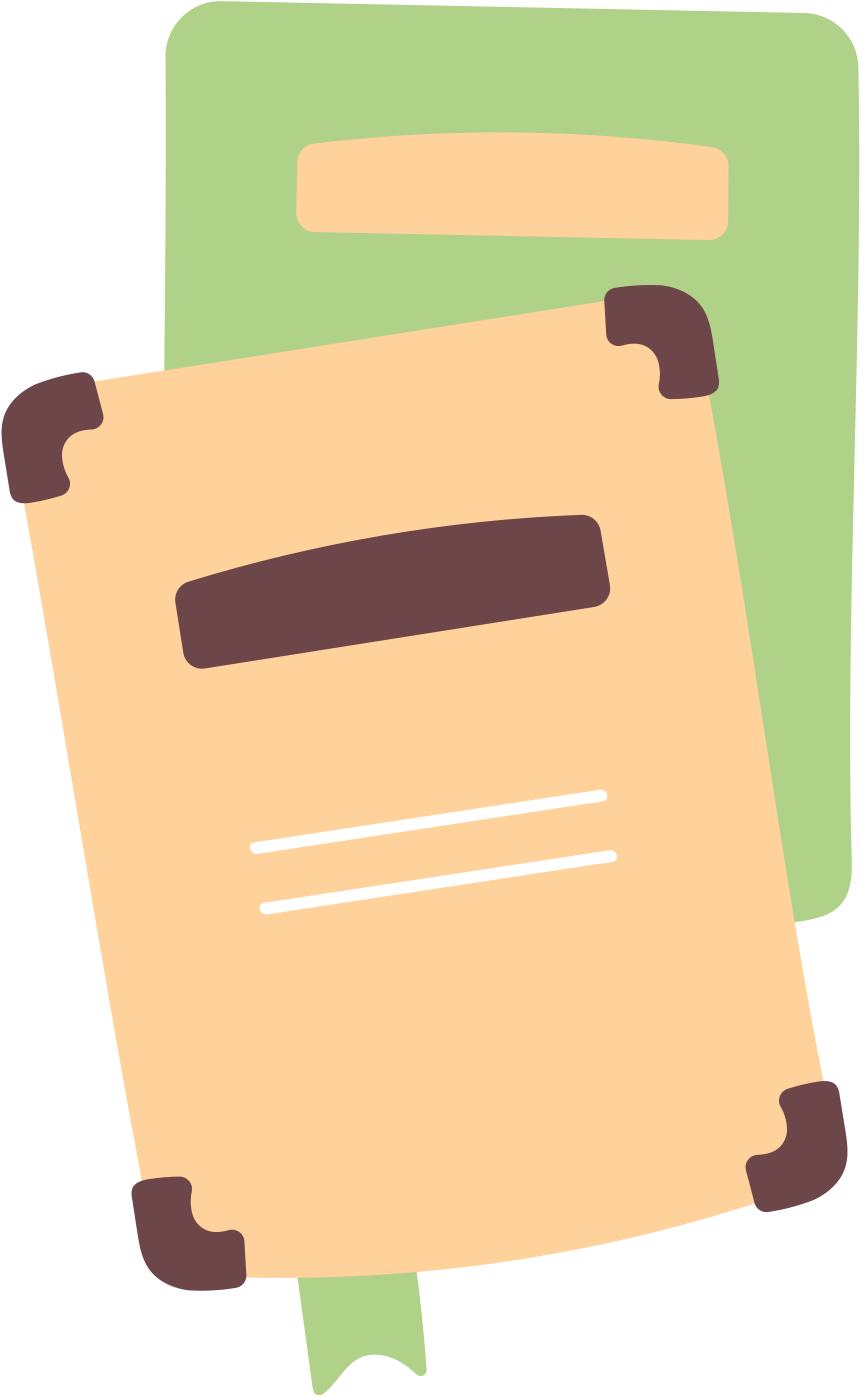